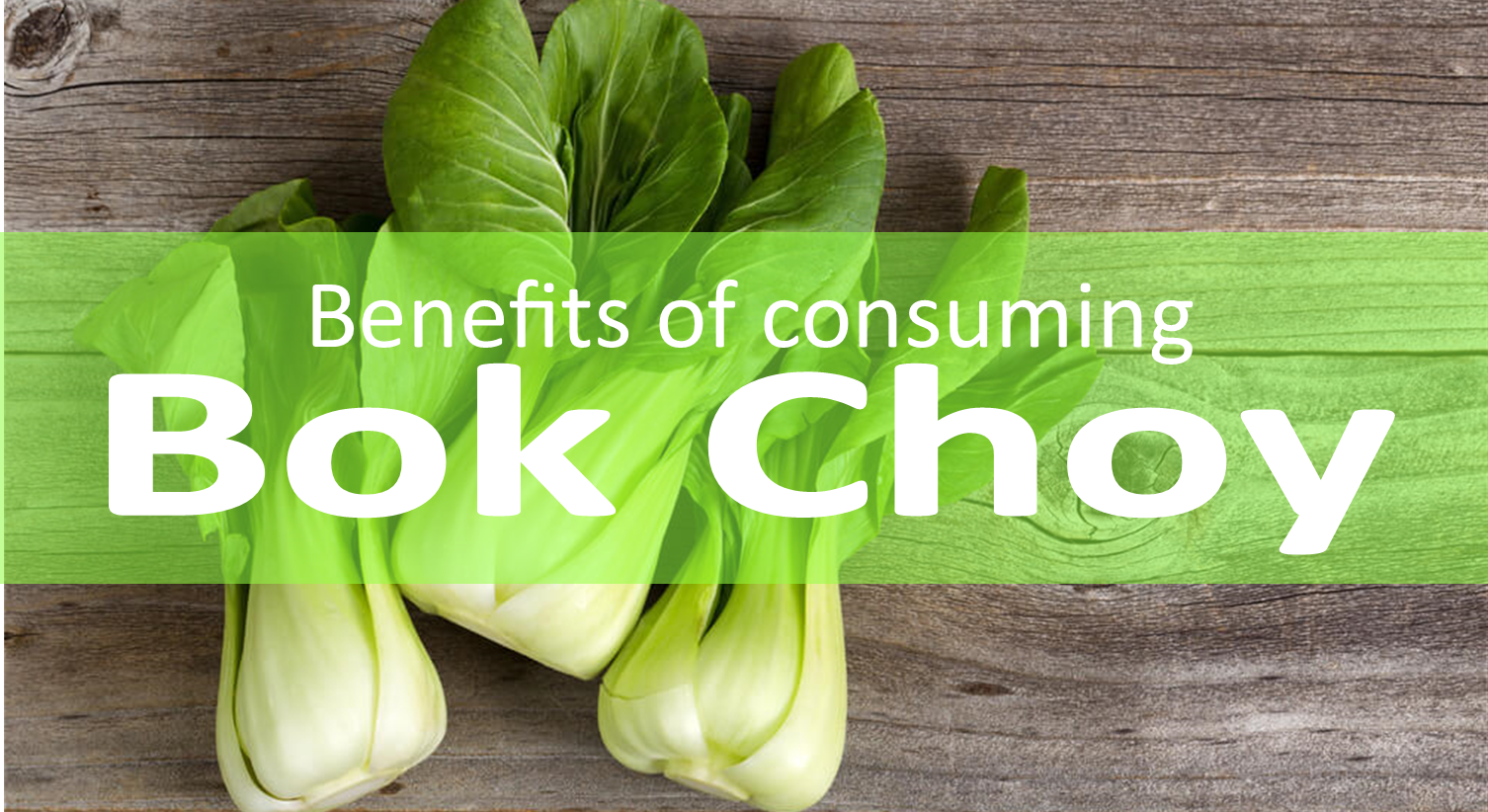 Bok choy is a type of Chinese cabbage that can help 
build strong bones, improve blood circulation and 
provide compounds that can prevent chronic disease.
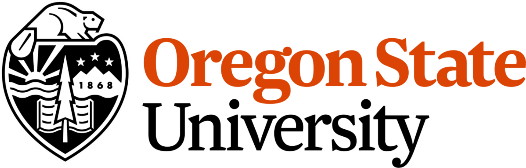 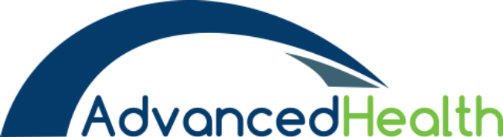 For more information, visit our website: 
www.advancedhealth.com/healthy-bytes-initiative
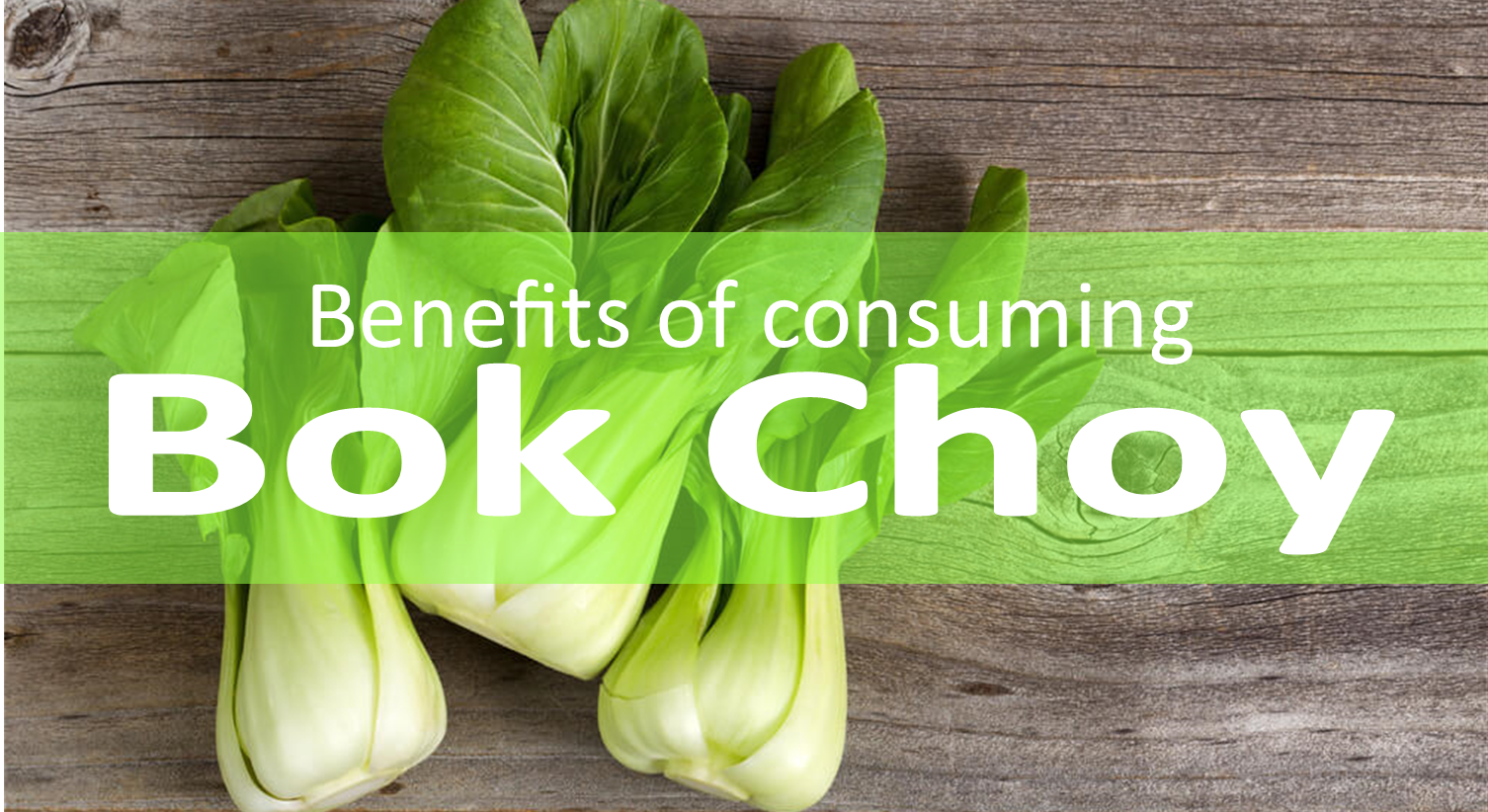 1 cup raw or ½ cup cooked Bok choy provides:

9 Calories 
1 gm protein
0.1 gm fat
No cholesterol
1 gm fiber
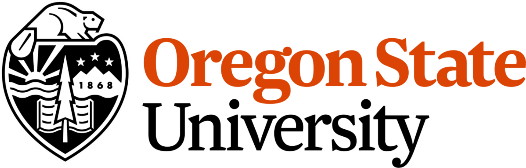 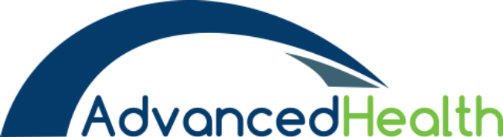 For more information, visit our website: 
www.advancedhealth.com/healthy-bytes-initiative
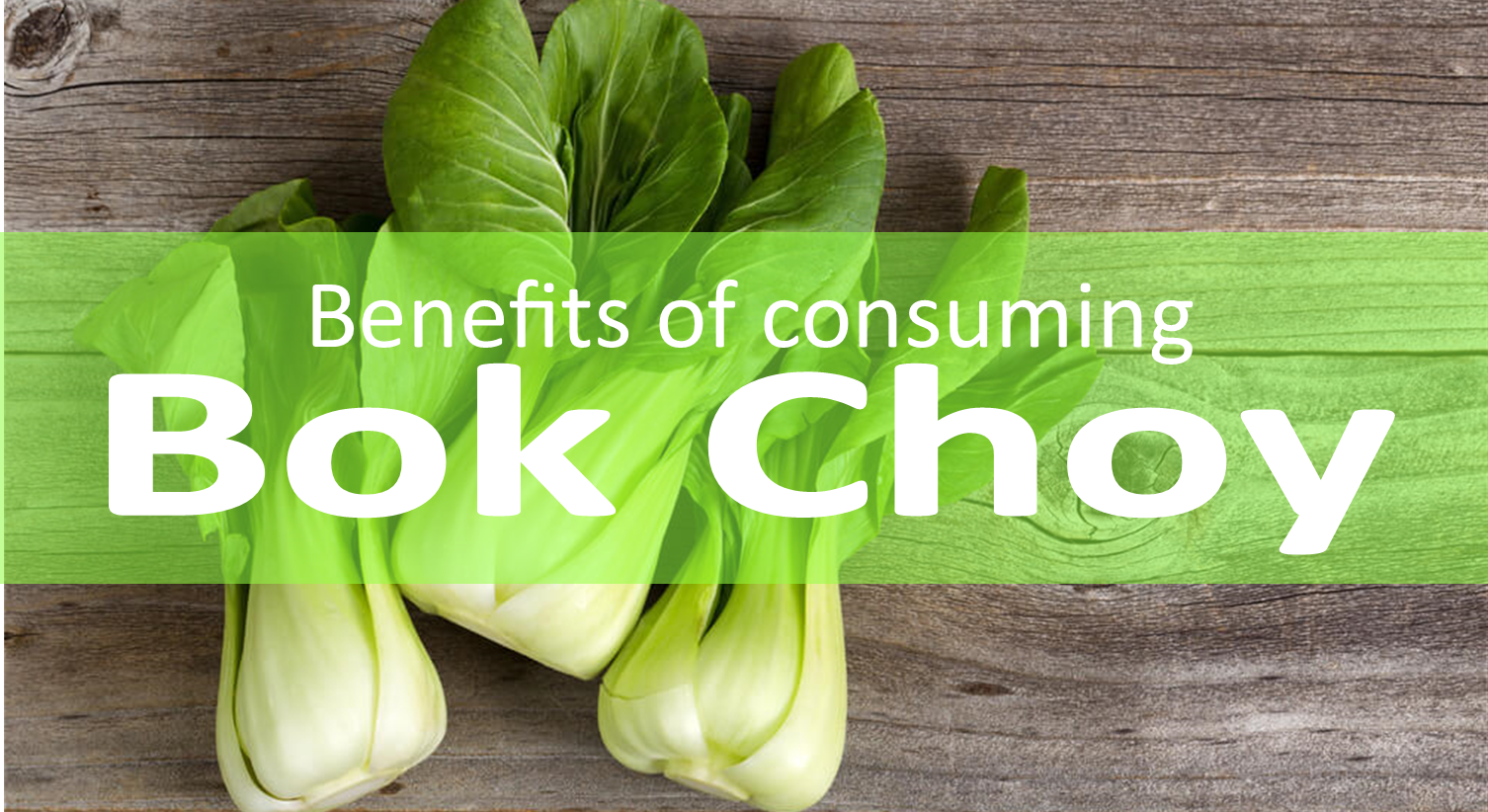 Powerful antioxidants and flavonoids lutein, beta-carotene, vitamin C, quercetin and many more fight free radicals 
and reduce inflammation to prevent chronic disease.
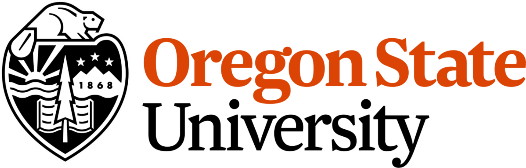 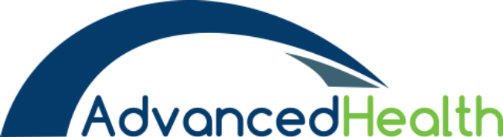 For more information, visit our website: 
www.advancedhealth.com/healthy-bytes-initiative
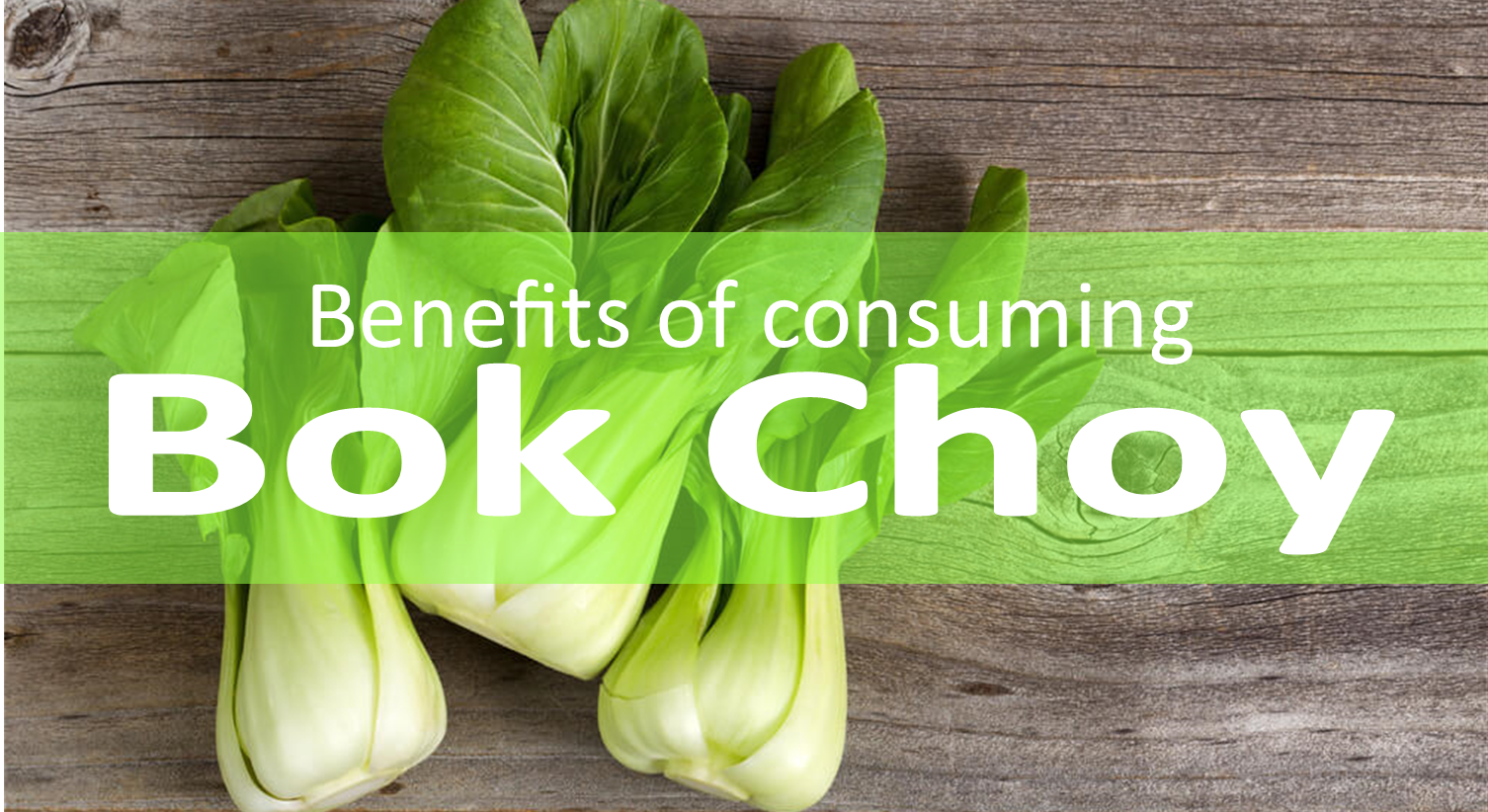 Bok Choy contains calcium, zinc, iron, and magnesium that improve bone density and prevent osteoporosis.
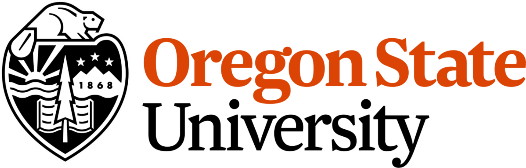 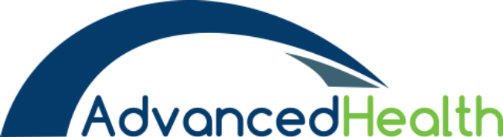 For more information, visit our website: 
www.advancedhealth.com/healthy-bytes-initiative
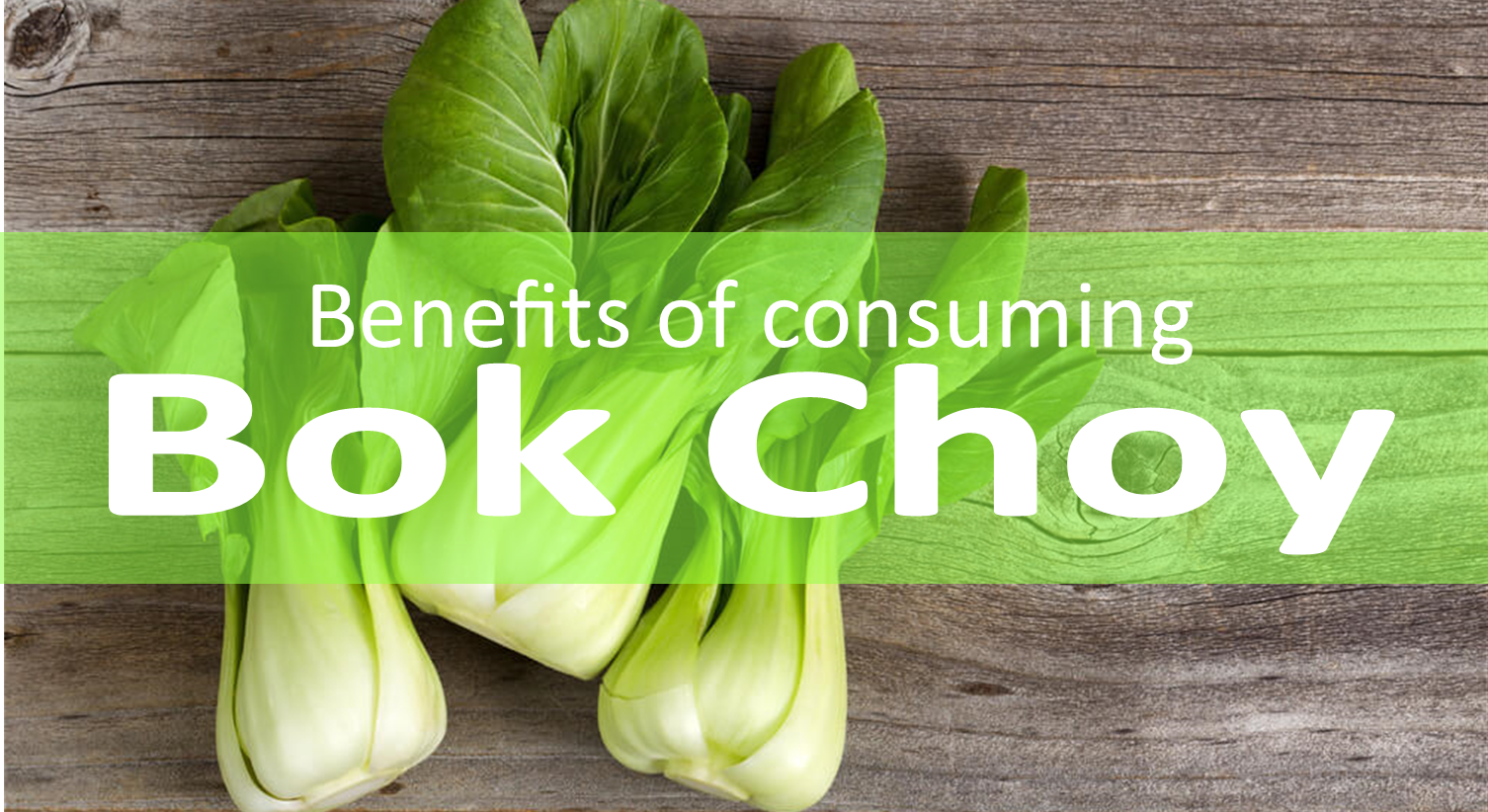 Bok choy contains folate and vitamin B6                                                          to prevent anemia and birth defects.
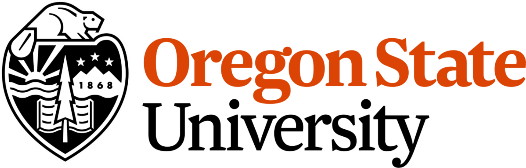 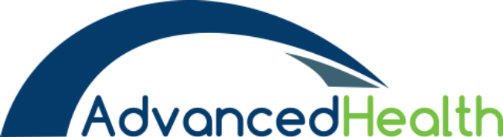 For more information, visit our website: 
www.advancedhealth.com/healthy-bytes-initiative
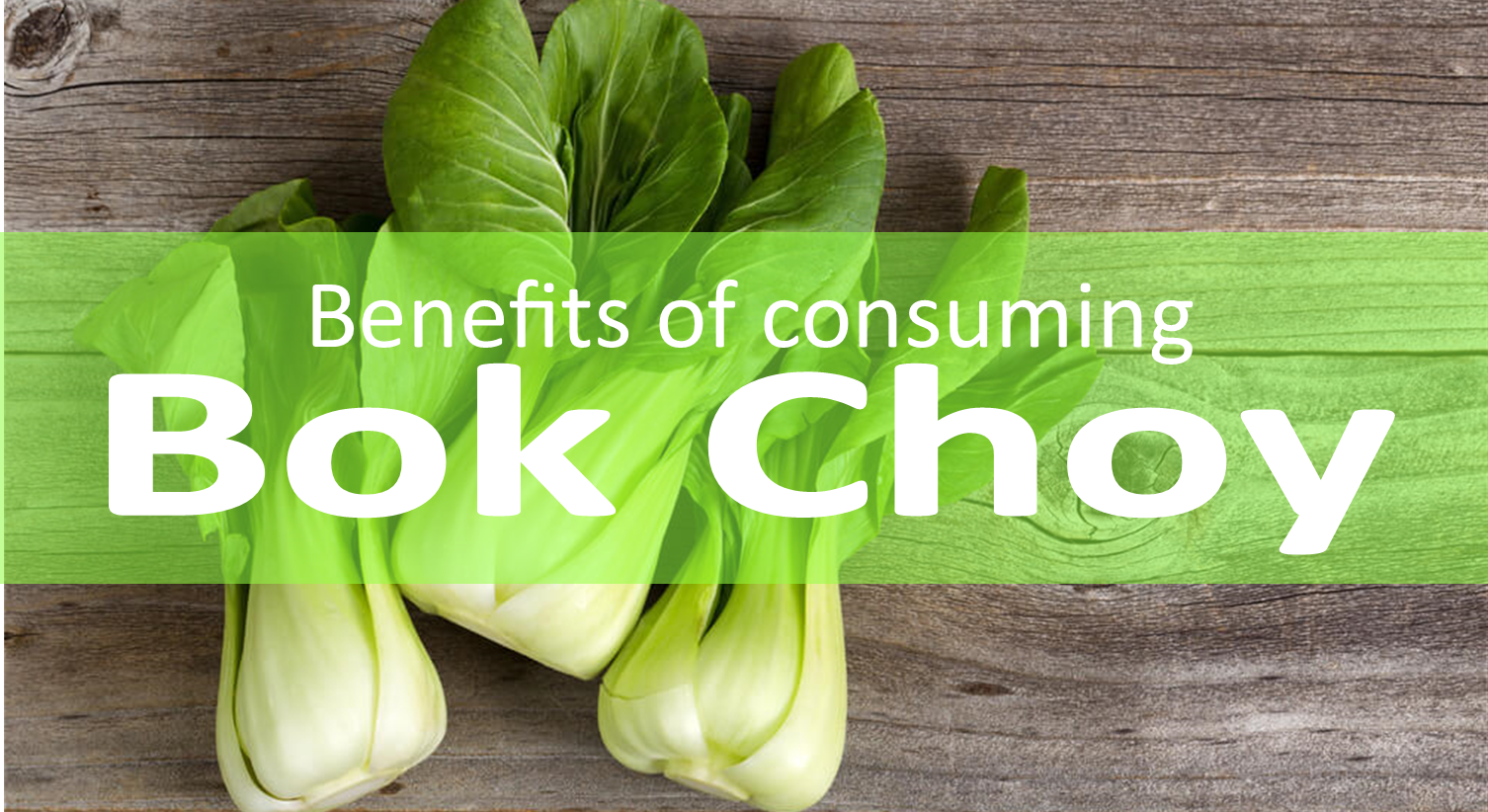 Like other cruciferous vegetables, Bok choy
contains compounds, mostly in the stalks, 
which may reduce risk of cancer and tumor growth.
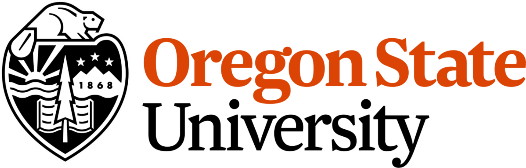 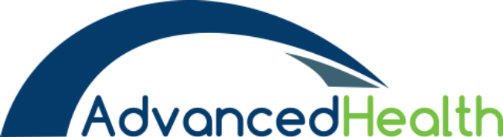 For more information, visit our website: 
www.advancedhealth.com/healthy-bytes-initiative
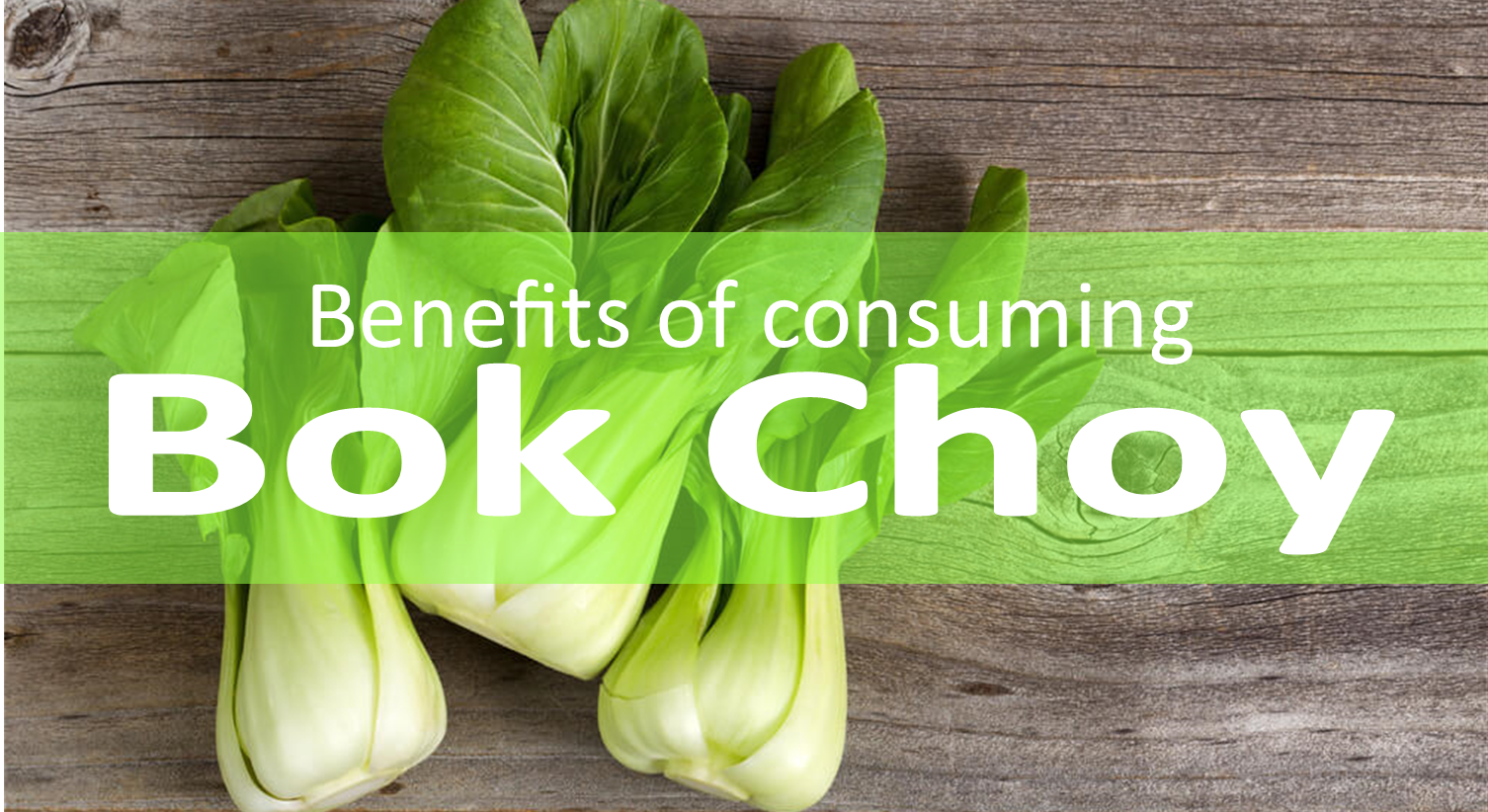 Choose fresh bunches with firm stalks and crisp leaves. 
Wash dirt from between the leaves.
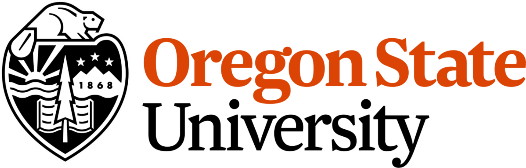 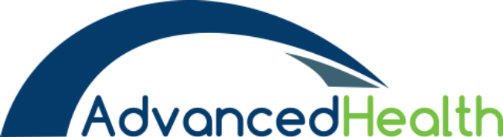 For more information, visit our website: 
www.advancedhealth.com/healthy-bytes-initiative
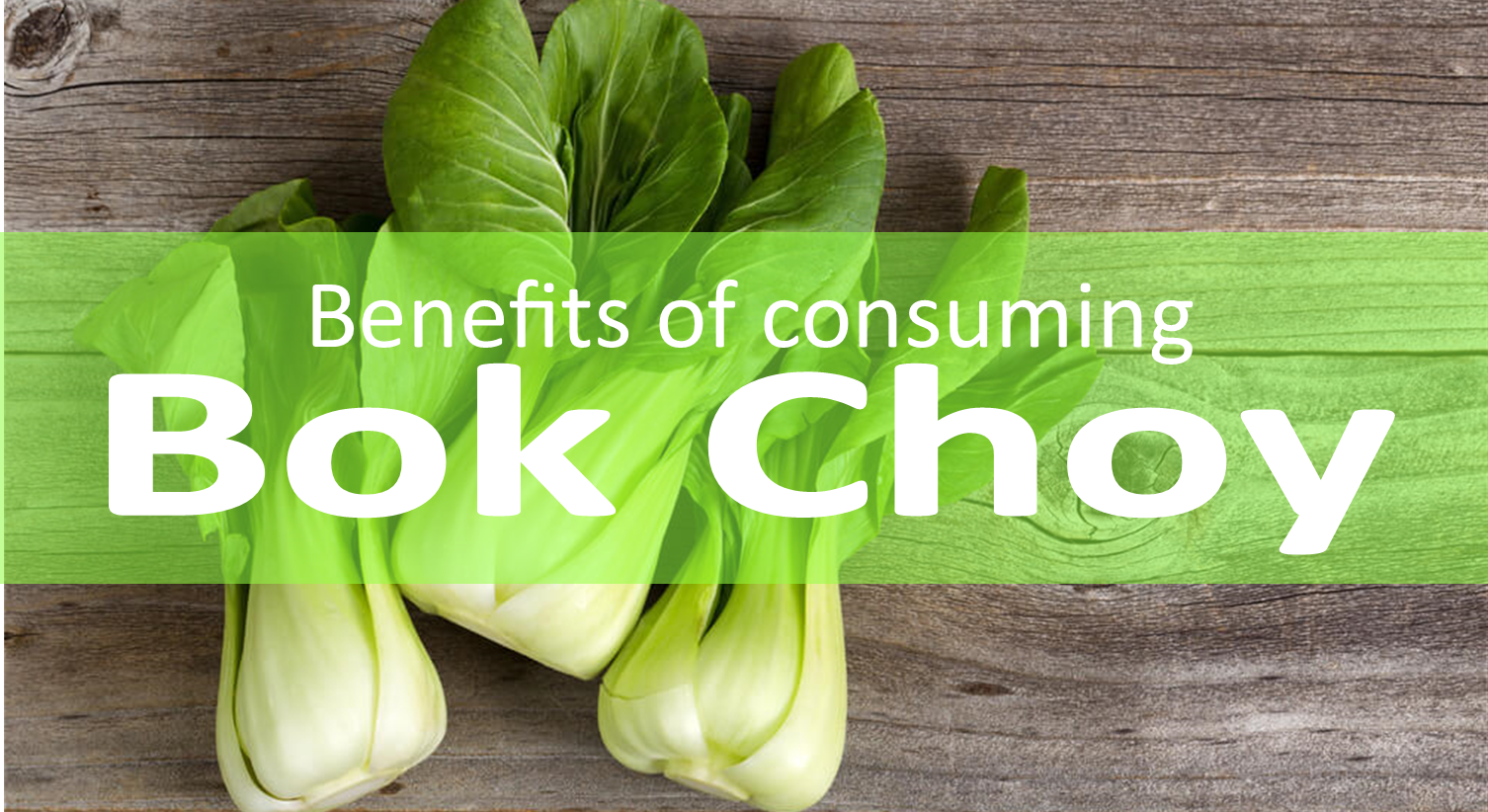 Shred raw Bok choy for salads. 
Chop into stir fry, grill, stem or toss in soups or stews.
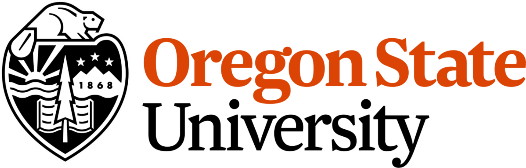 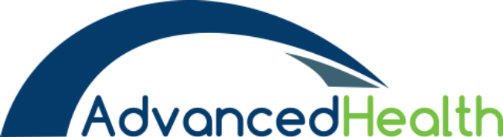 For more information, visit our website: 
www.advancedhealth.com/healthy-bytes-initiative
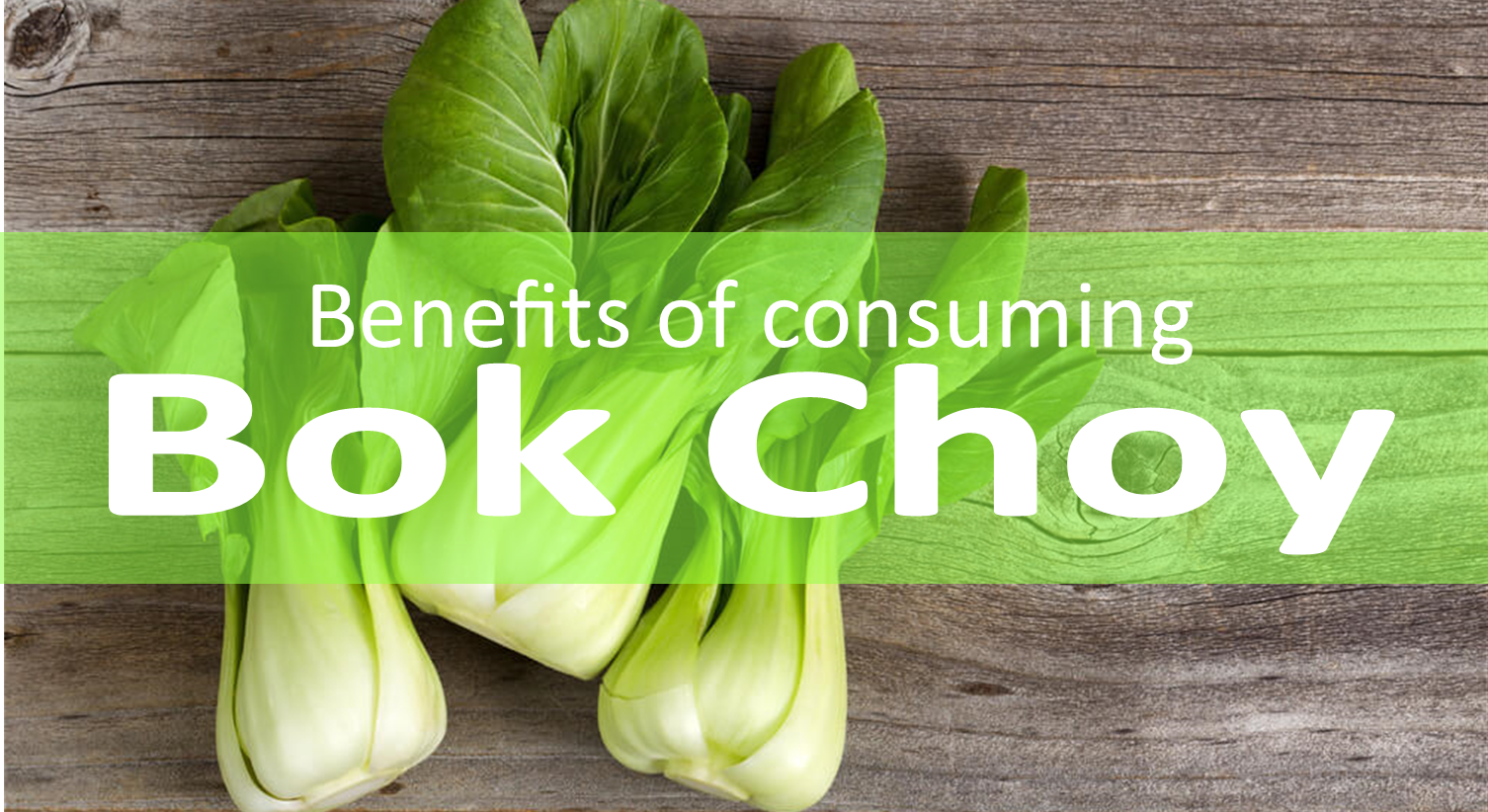 Bok choy cooks quickly within 5-10 minutes depending on the recipe and have a light refreshing taste.                                       Overcooked Bok choy can become mushy.
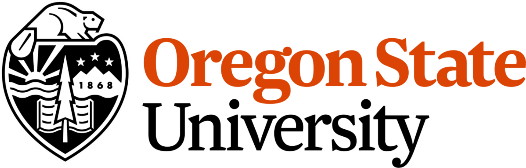 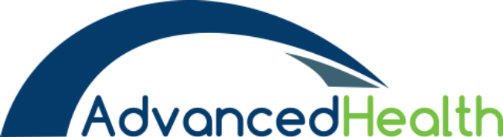 For more information, visit our website: 
www.advancedhealth.com/healthy-bytes-initiative